A Test Case Suite forHornlog+ RuleML 1.01
CS6795 Semantic Web Techniques

 Team 3: Zhenzhi Cui
                   Radhika Yadav

 November 13, 2014
Project Demo
How we generated the Hornlog+ schema.
How we modified and created the Hornlog+ examples and counter-examples.
How we validated the example with the corresponding schema.
2
Generate The Hornlog+ Schema
We have already had the Hornlog schema from the link below.
http://deliberation.ruleml.org/1.01/relaxng/
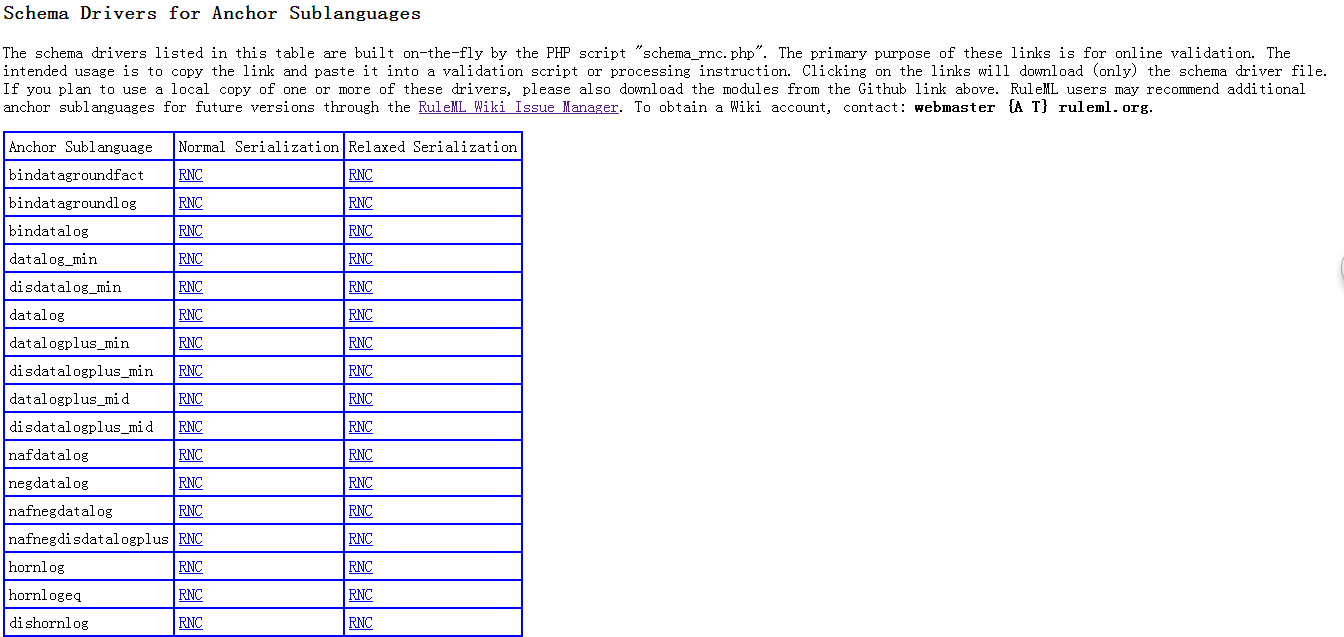 3
Generate The Hornlog+ Schema
Then we can show the Hornlog schema on the schema selection form.
http://deliberation.ruleml.org/1.01/myng/
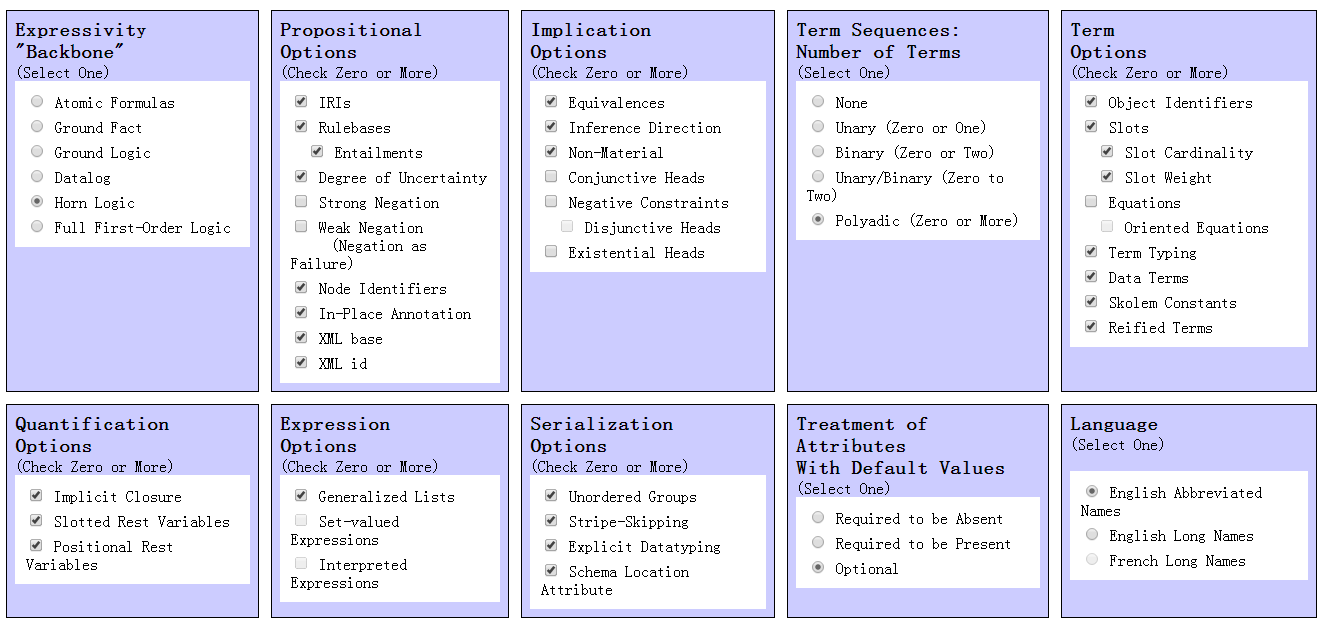 4
Generate The Hornlog+ Schema
Then we add the features to develop the Hornlog schema to Hornlog+ schema
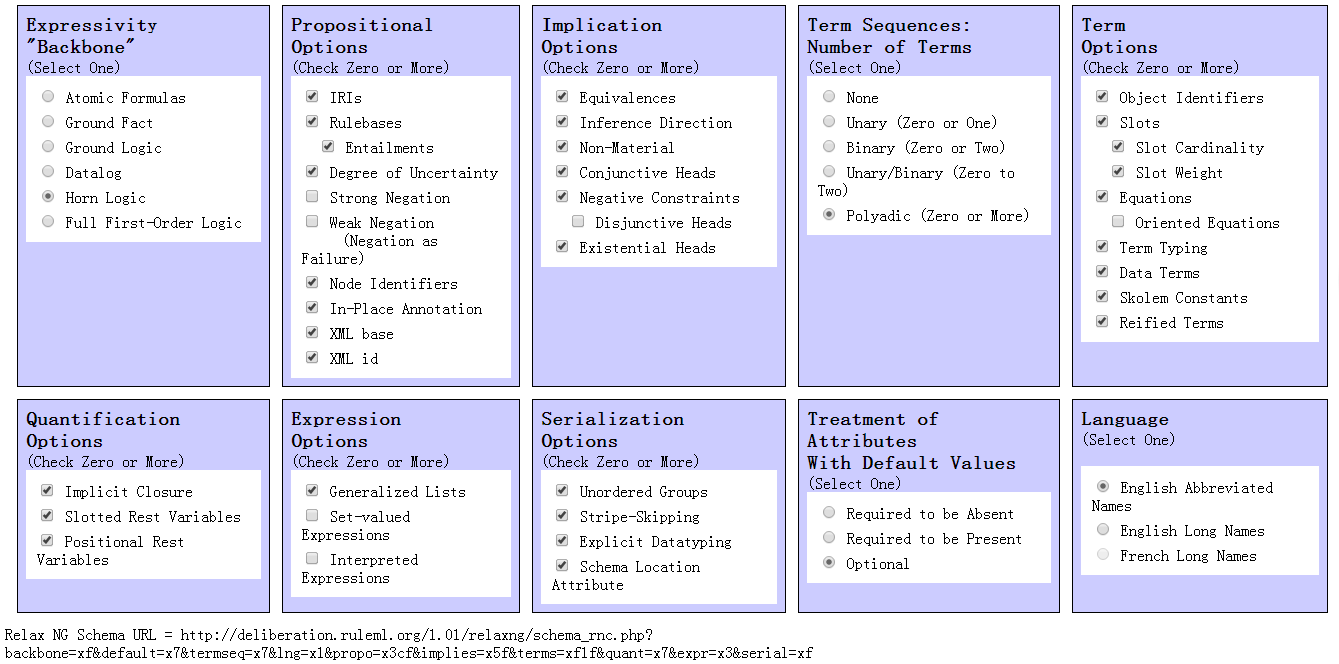 5
The Schemas We Generated And Used In Our Project
Datalogplus_min schema:
http://deliberation.ruleml.org/1.01/relaxng/datalogplus_min_relaxed.rnc
Hornlog schema:
http://deliberation.ruleml.org/1.01/relaxng/hornlog_relaxed.rnc
Binhornlog+ schema:
http://deliberation.ruleml.org/1.01/relaxng/schema_rnc.php?backbone=xf&default=x7&termseq=x2&lng=x1&propo=x3cf&implies=x5f&terms=xf1f&quant=x3&expr=x7&serial=xf
Hornlog+ schema:
http://deliberation.ruleml.org/1.01/relaxng/schema_rnc.php?backbone=xf&default=x7&termseq=x7&lng=x1&propo=x3cf&implies=x5f&terms=xf1f&quant=x7&expr=x3&serial=xf
Dishornlog+ schema:
http://deliberation.ruleml.org/1.01/relaxng/schema_rnc.php?backbone=x1f&default=x7&termseq=x7&lng=x1&propo=x3cf&implies=x7f&terms=xf1f&quant=x7&expr=x3&serial=xf
Nafhornlog+ schema:
http://deliberation.ruleml.org/1.01/relaxng/schema_rnc.php?backbone=xf&default=x7&termseq=x7&lng=x1&propo=x3ef&implies=x5f&terms=xf1f&quant=x7&expr=x3&serial=xf
Neghornlog+ schema:
http://deliberation.ruleml.org/1.01/relaxng/schema_rnc.php?backbone=xf&default=x7&termseq=x7&lng=x1&propo=x3df&implies=x5f&terms=xf1f&quant=x7&expr=xf&serial=xf
Nafnegdishornlog+ schema:
http://deliberation.ruleml.org/1.01/relaxng/nafnegdishornlogplus_relaxed.rnc
6
Modifying And Creating Examples With Oxygen
7
Validating The Examples
We used http://validator.nu/ to validate the example with the corresponding schema.
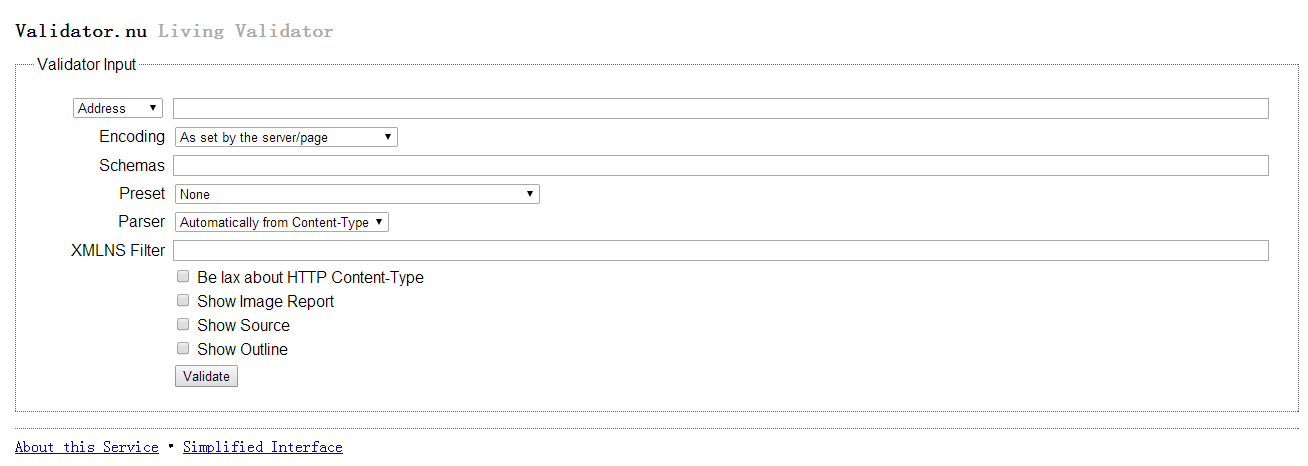 8
Validating The Examples
The Hornlog+ schema
The ownhornlog+ example
http://deliberation.ruleml.org/1.01/relaxng/schema_rnc.php?backbone=xf&default=x7&termseq=x7&lng=x1&propo=x3cf&implies=x5f&terms=xf1f&quant=x7&expr=x3&serial=xf
<RuleML xmlns="http://ruleml.org/spec">
    <Assert>
        <Implies closure="universal">
            <if>
                <And>
                    <Atom>
                        <Rel>buy</Rel>
                        <Var>person</Var>
                        <Var>merchant</Var>
                        <Var>object</Var>
                    </Atom>
                    <Atom>
                        <Rel>keep</Rel>
                        <Var>person</Var>
                        <Var>object</Var>
                    </Atom>
                </And>
            </if>
            <then>
                <Exists>
                    <Var>object</Var>
                    <Atom>
                        <Rel>own</Rel>
                        <Var>person</Var>
                        <Var>object</Var>
                    </Atom>
                </Exists>
            </then>
        </Implies>
    </Assert>
</RuleML>
9
Validating The Examples
The validation result of ownhornlog+ example
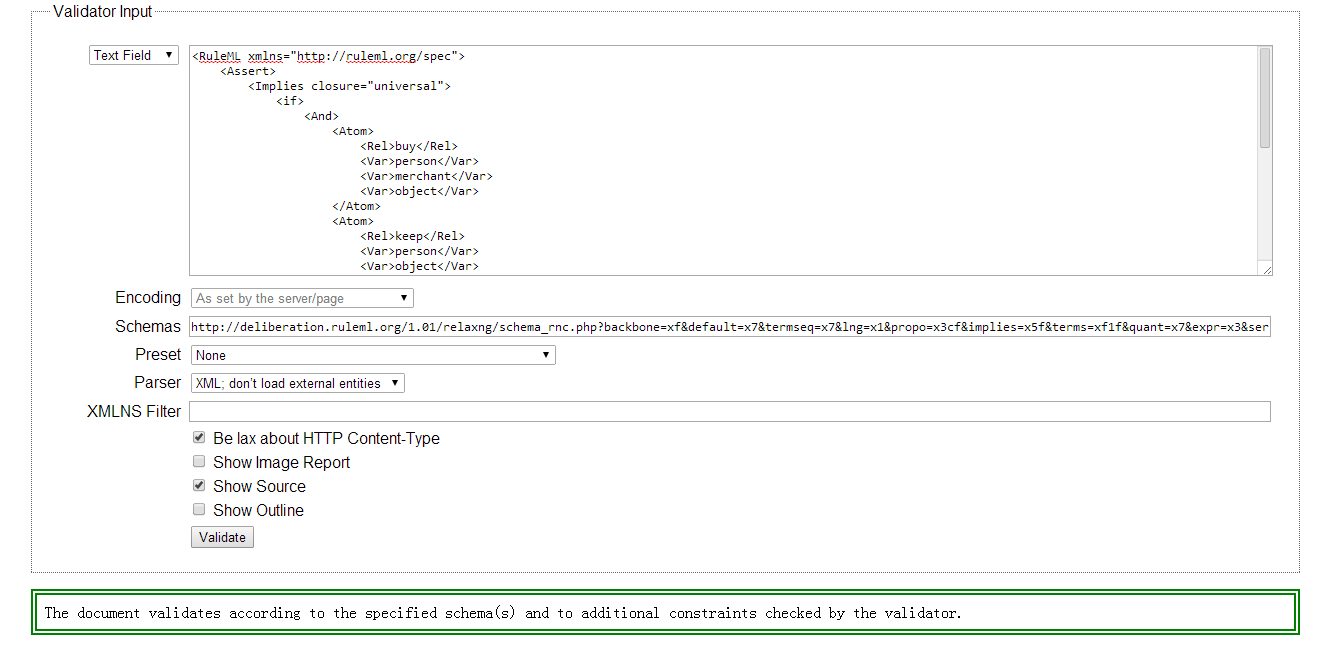 10
http://testcasesuiteforhornlogruleml101.yolasite.com/
11
Thank you
12